Identifying an appropriate line of best fit
True/false
Reflect
Your Turn
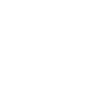 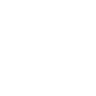 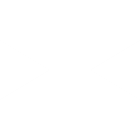 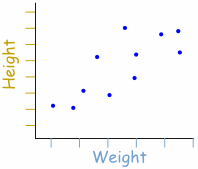 Rule
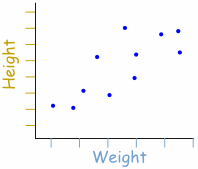 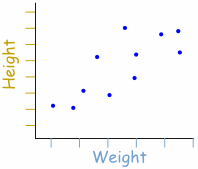 Yes    /    No
Yes    /    No
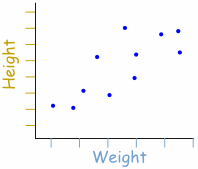 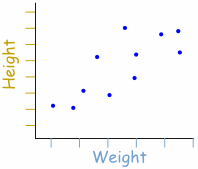 Yes    /    No
Yes    /    No
@Alhassanmaths
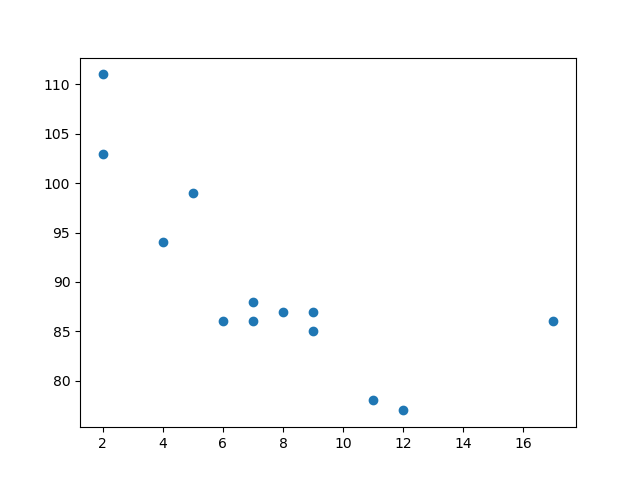 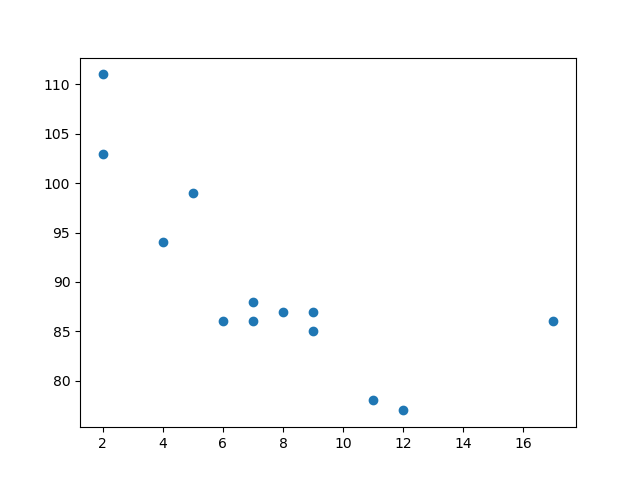 Yes    /    No
Yes    /    No
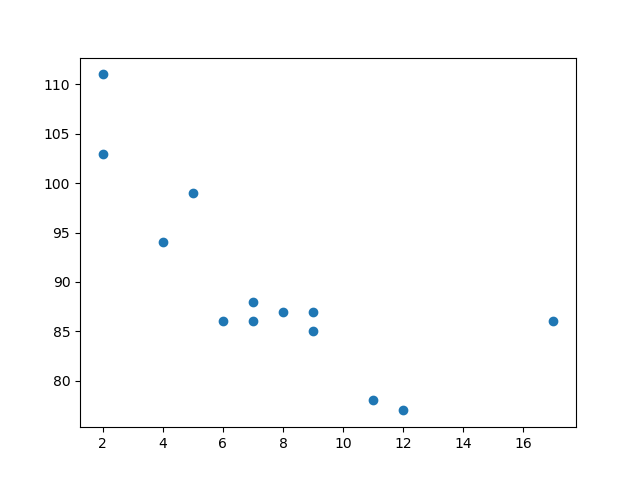 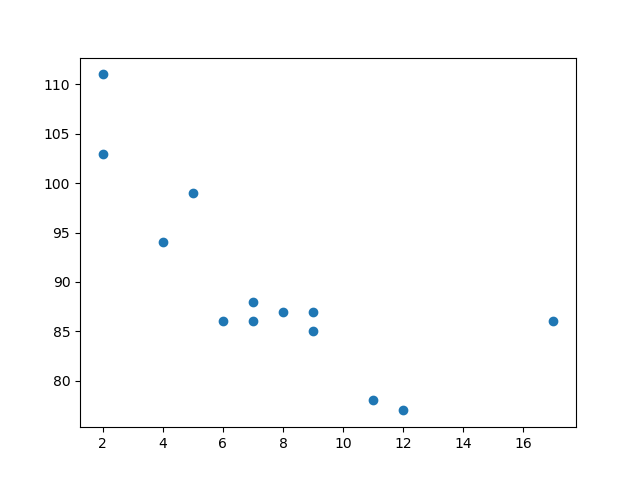 Yes    /    No
Yes    /    No
@Alhassanmaths
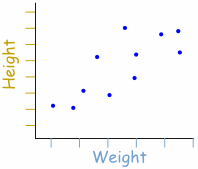 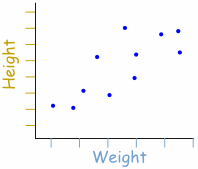 Yes    /    No
Yes    /    No
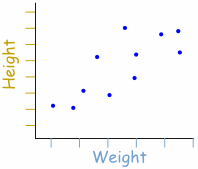 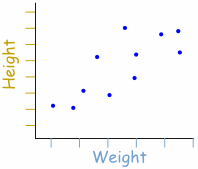 Yes    /    No
Yes    /    No
@Alhassanmaths
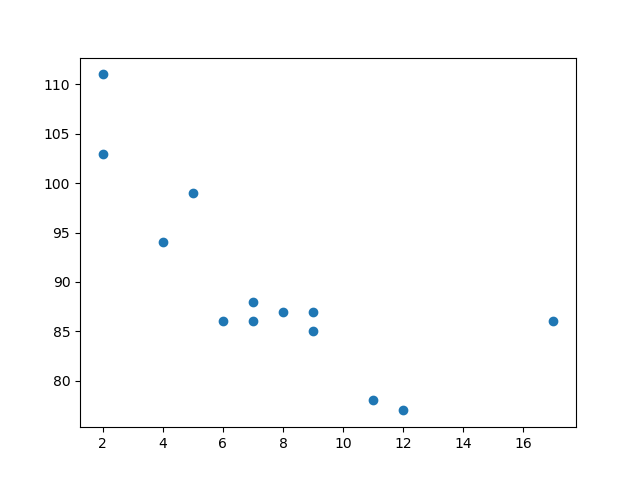 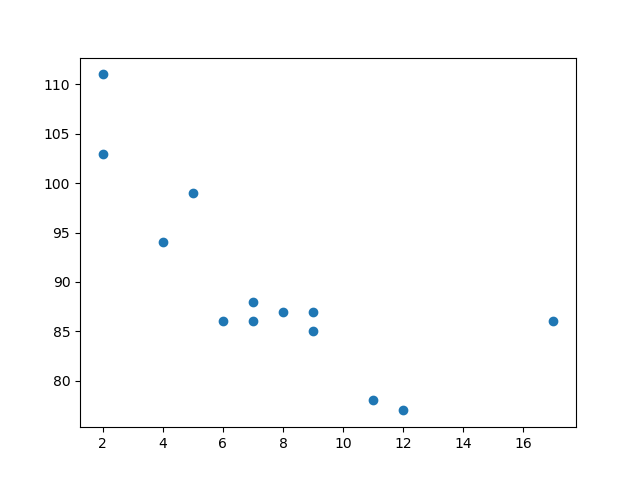 Yes    /    No
Yes    /    No
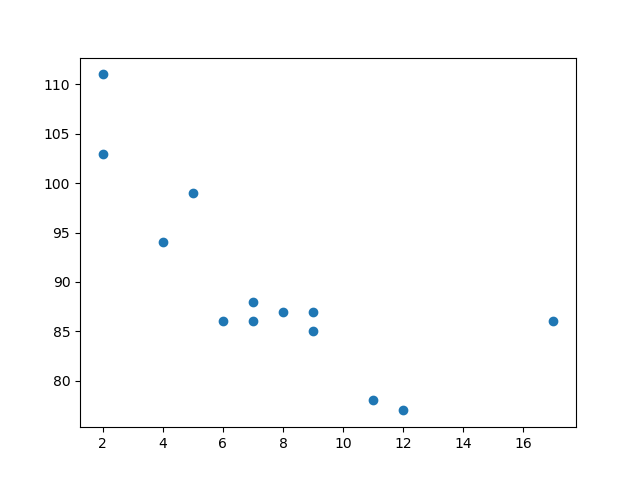 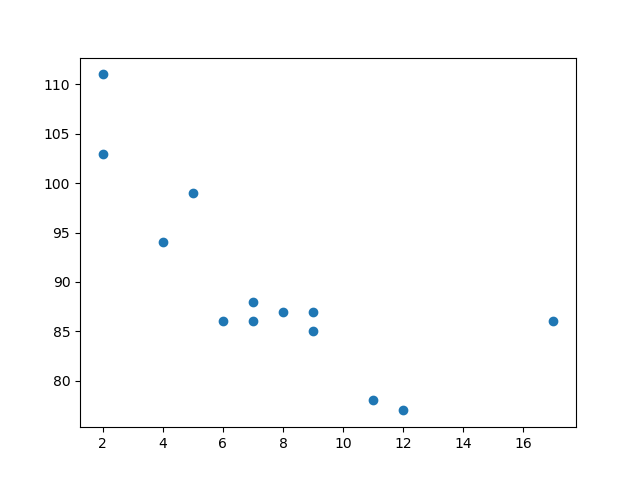 Yes    /    No
Yes    /    No
@Alhassanmaths
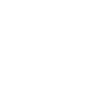 Your Turn
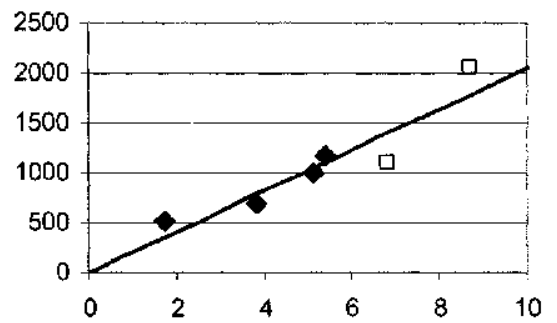 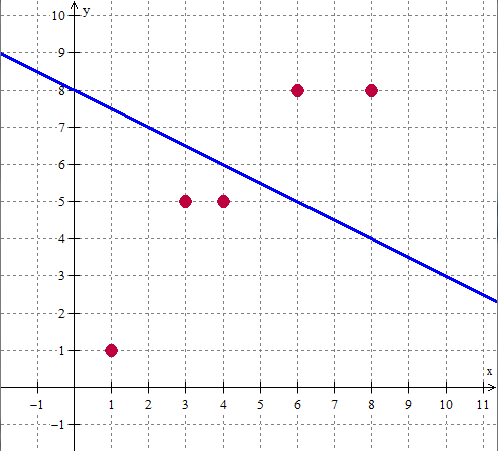 Yes    /    No
Yes    /    No
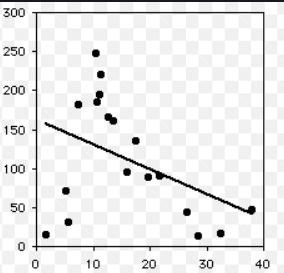 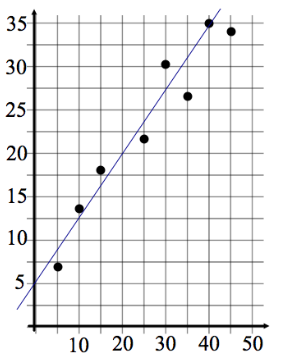 Yes    /    No
Yes    /    No
@Alhassanmaths
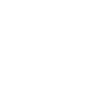 Your Turn
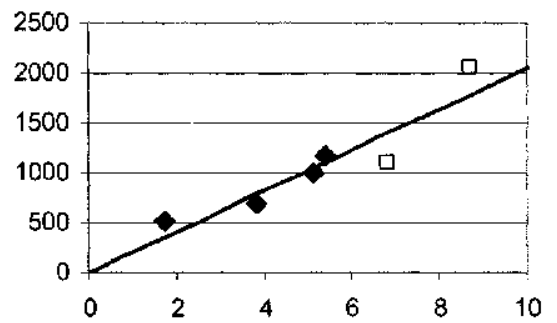 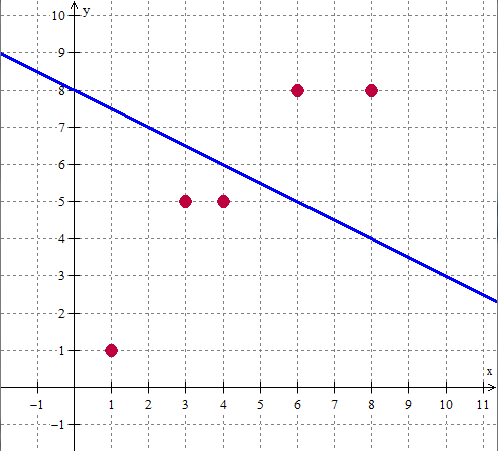 Yes    /    No
Yes    /    No
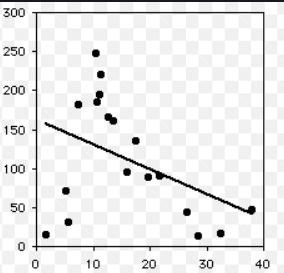 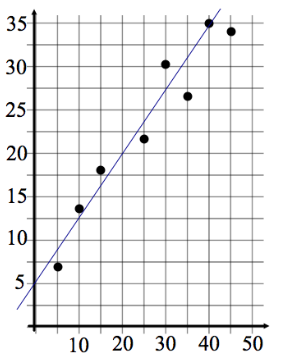 Yes    /    No
Yes    /    No
@Alhassanmaths